9-2021-3
Výukový materiál pro 9.ročník
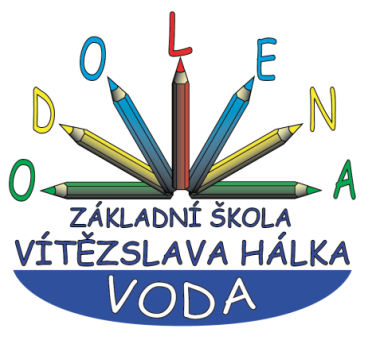 Autor materiálu: Mgr. Martin Holý     
Další šíření materiálu je možné pouze se souhlasem autora
9-2021-3
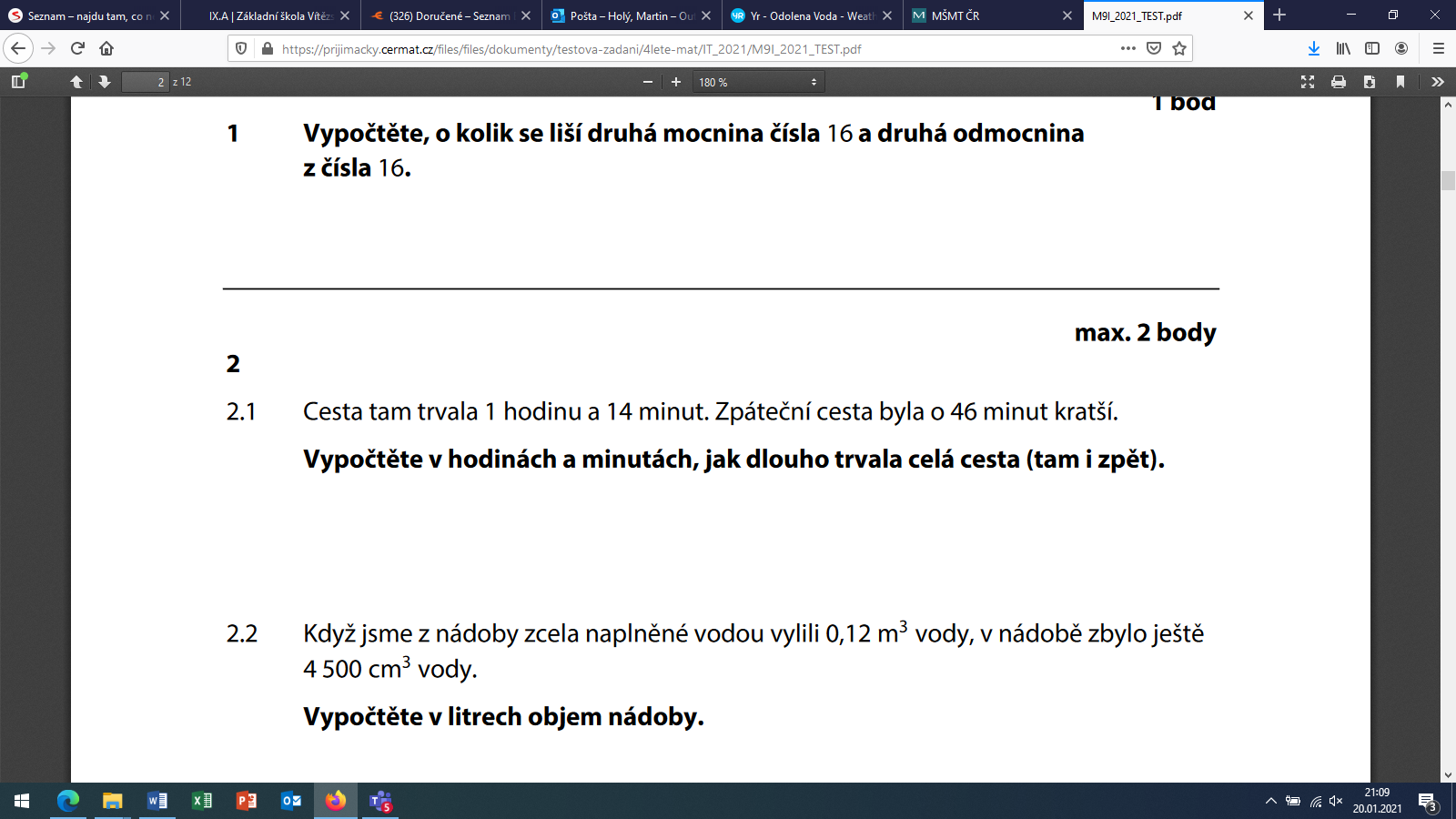 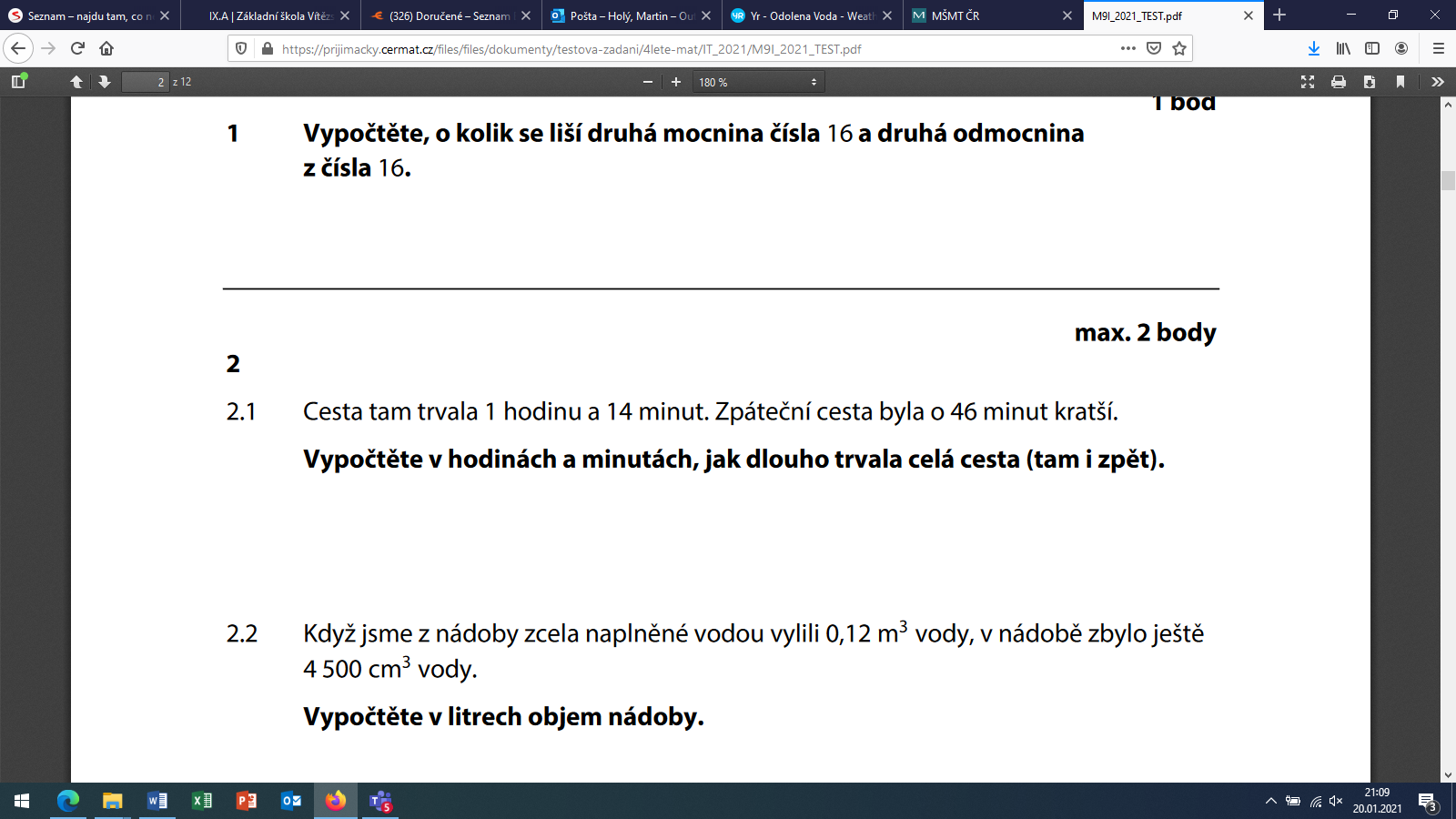 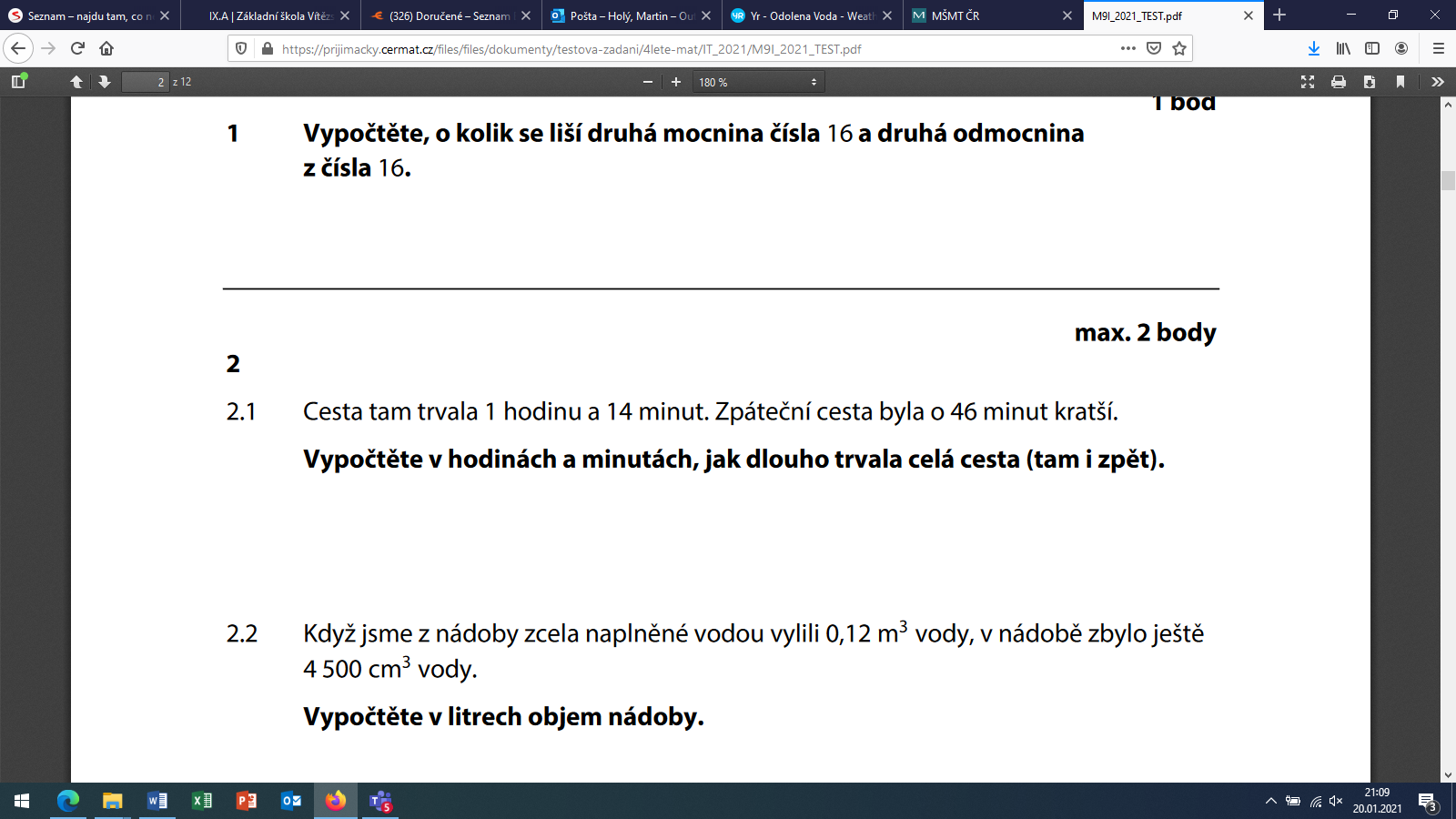 9-2021-3
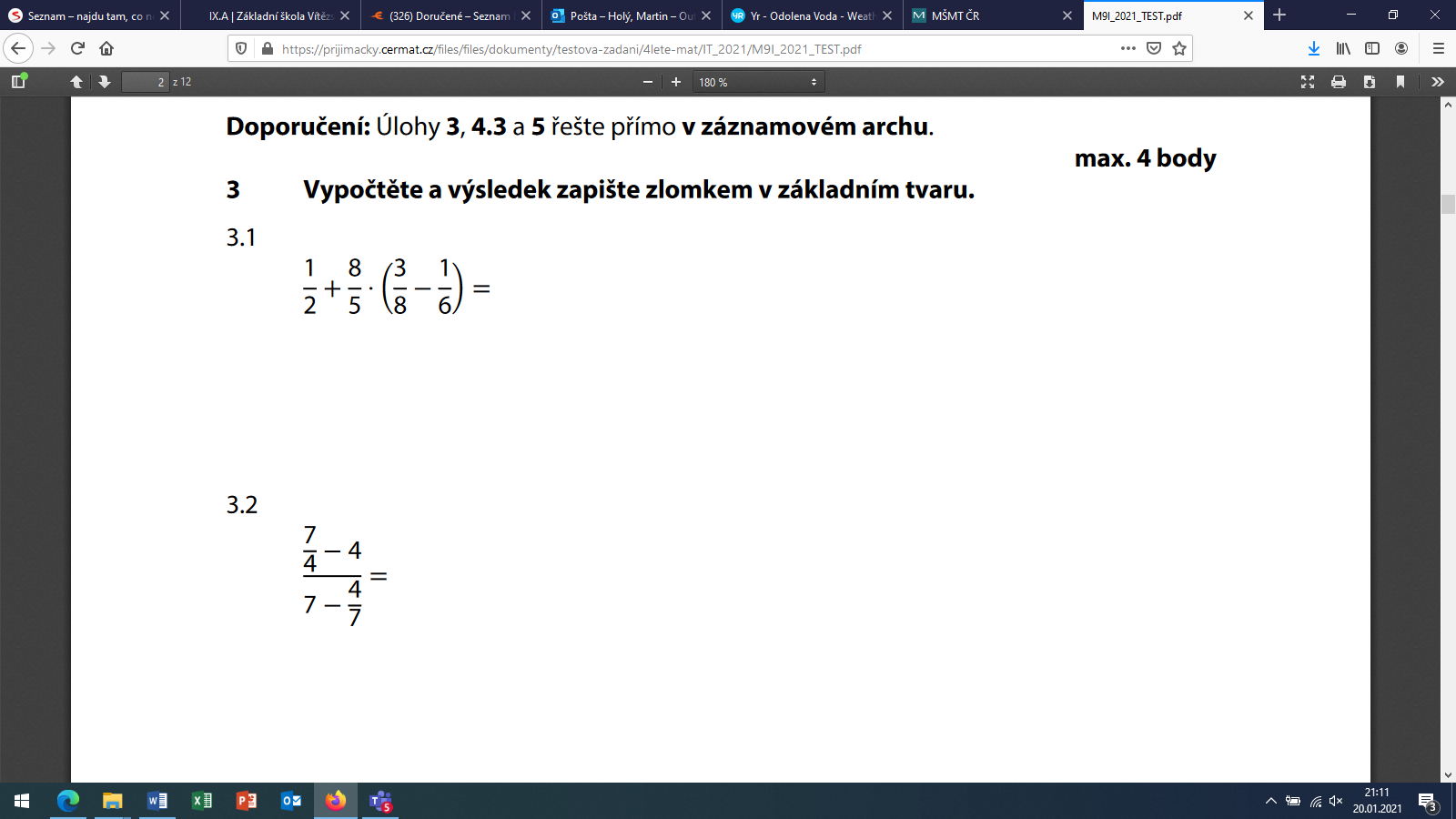 1
3
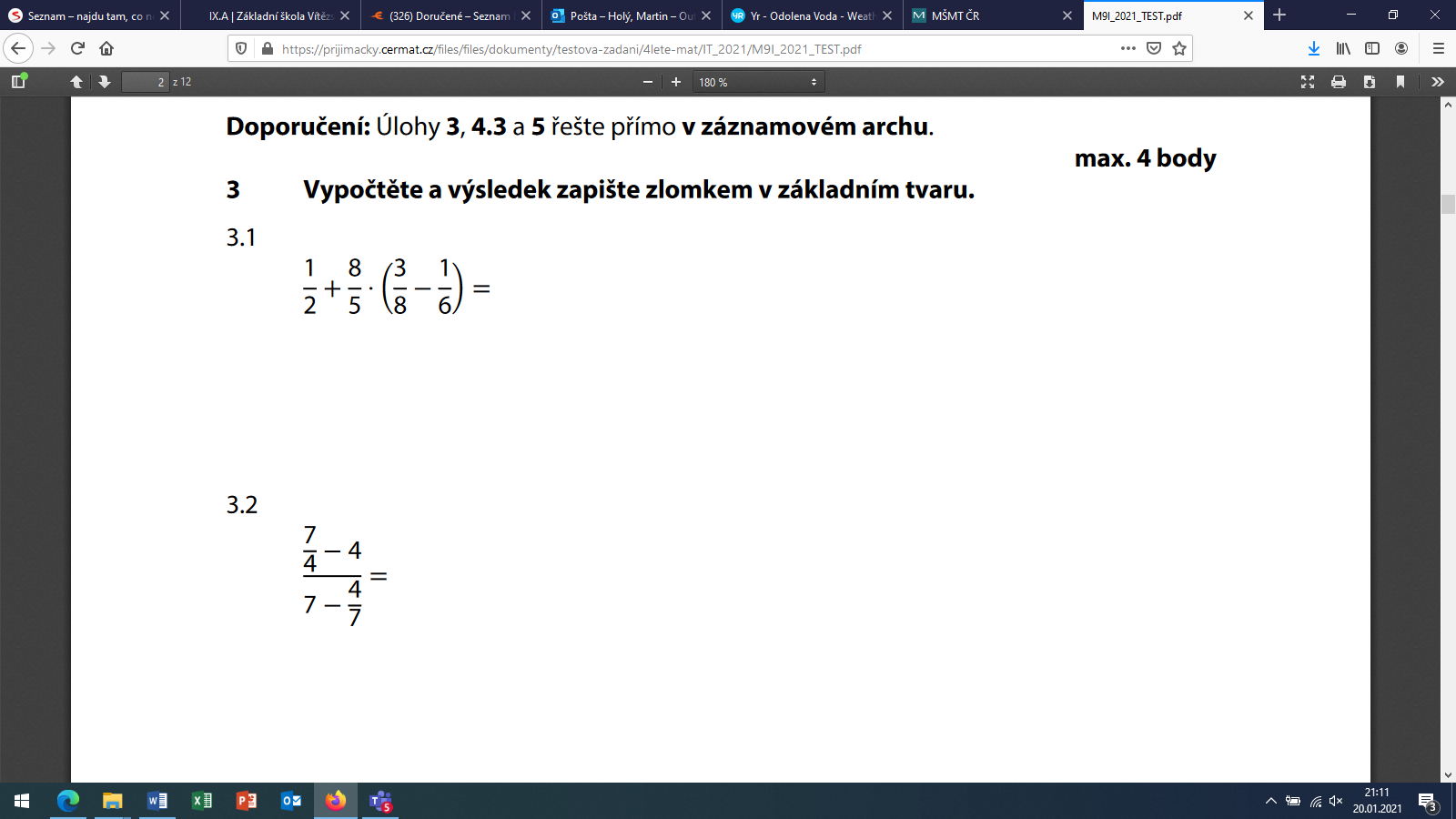 1
5
9-2021-3
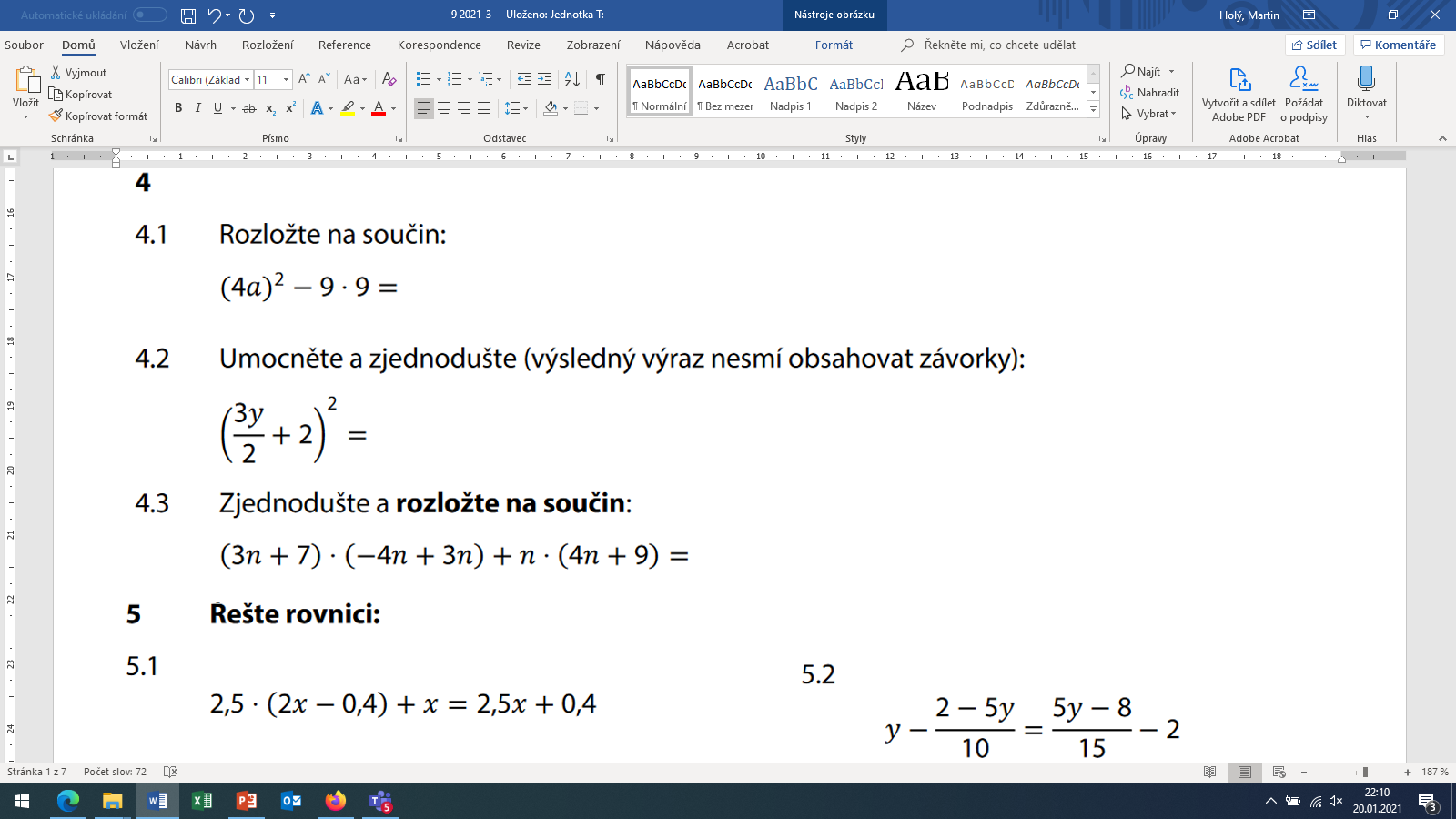 16a2 – 81 =
(4a – 9) . (4a + 9)
–n
n.(n + 2)
–3n2 – 7n
n2 + 2n =
+ 4n2 + 9n =
9-2021-3
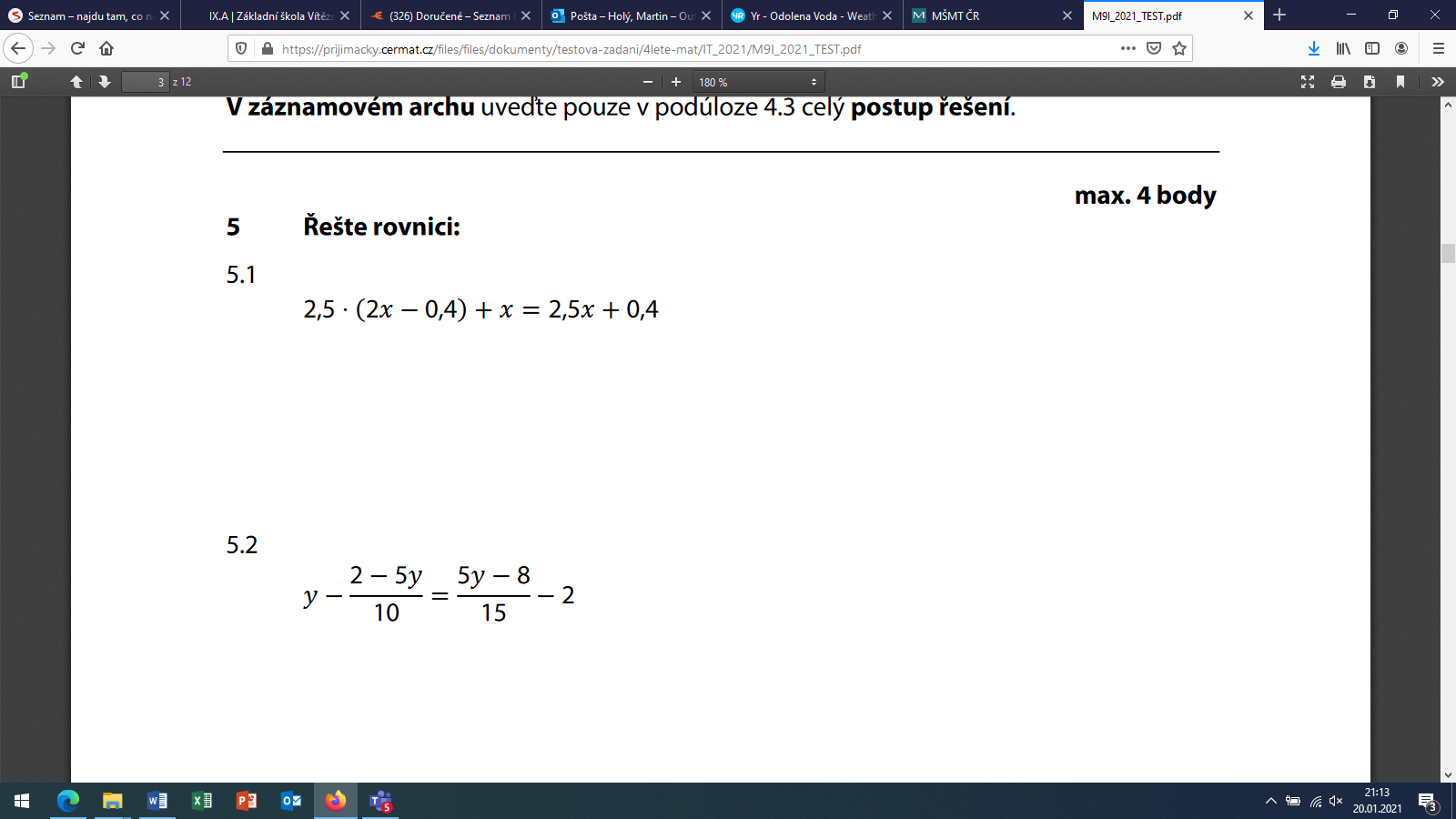 / -2,5x + 1
5x – 1 + x = 2,5x + 0,4
/ .10
3,5x = 1,4
/ :35
35x = 14
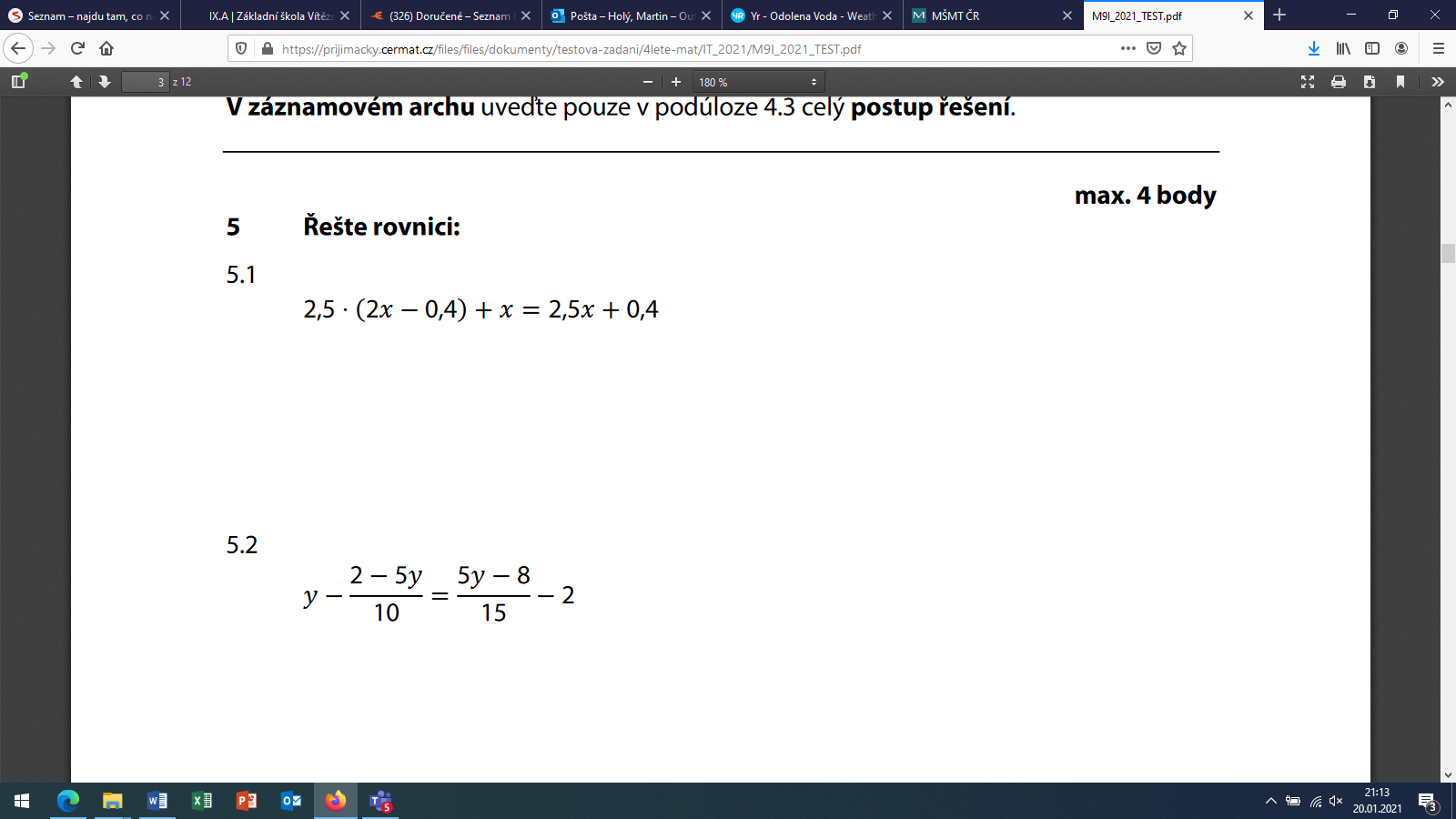 / .30
30y
– 6 + 15y =
10y – 16
– 60
/ -10y + 6
45y – 6 = 10y – 76
/ :35
35y = -70
y = -2
9-2021-3
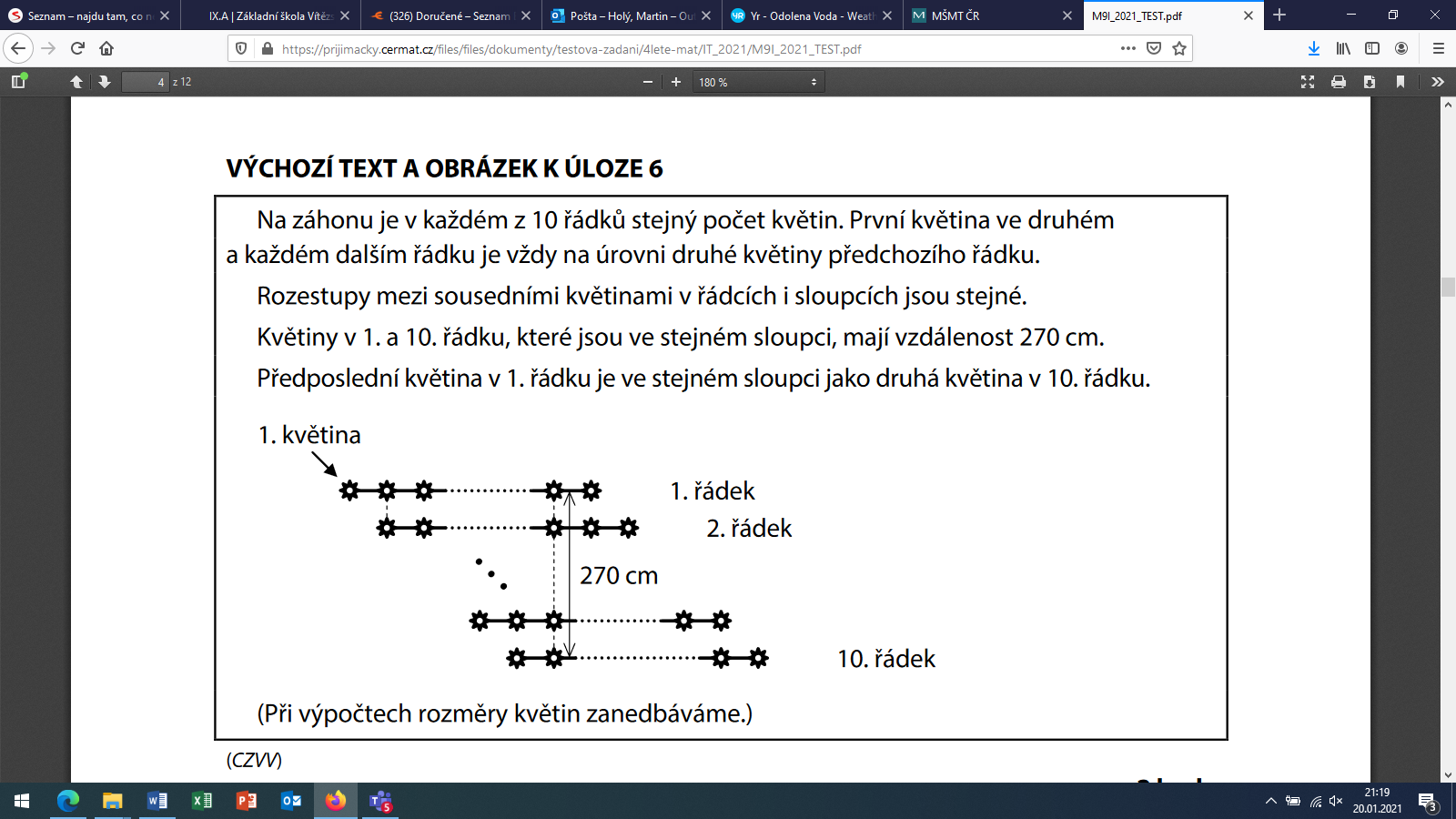 2
3
11
12
10
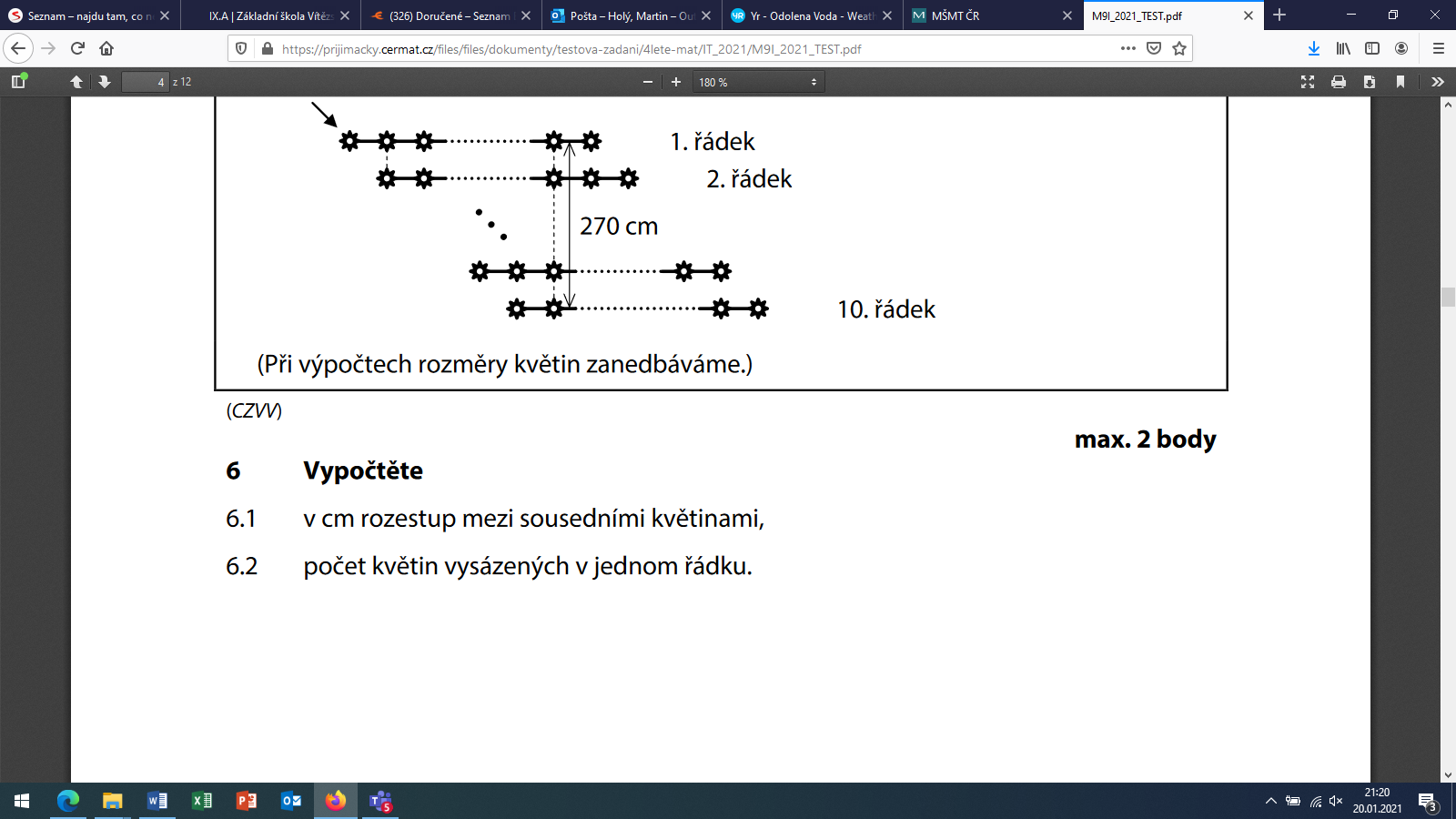 270 : 9 =
30 cm
12 květin
9-2021-3
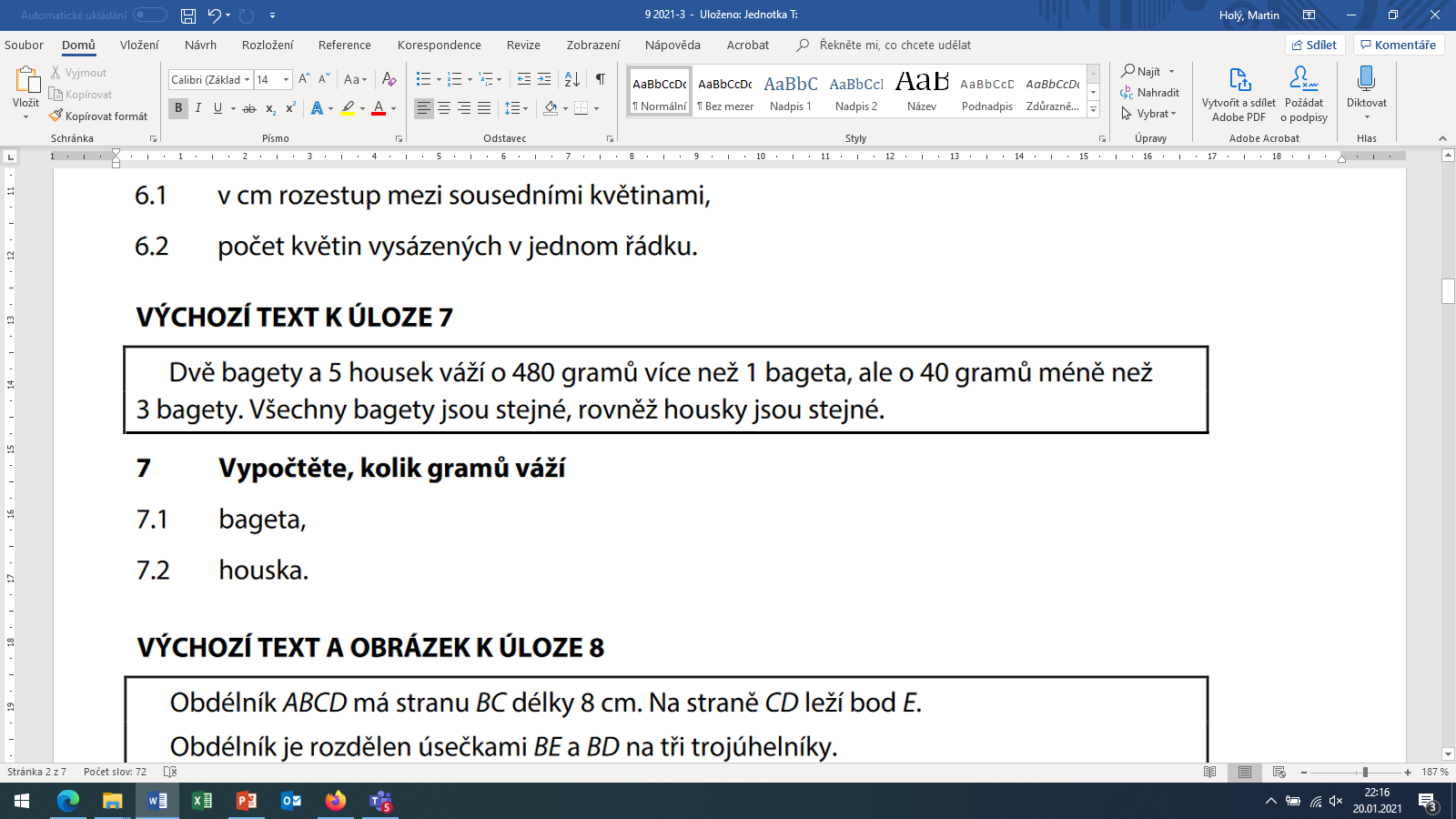 260 g
44 g
bageta …x
houska …y
/ -x
2x + 5y = x + 480
x + 5y = 480
/ -3x
2x + 5y = 3x - 40
x + 5.44 = 480
x + 220 = 480
x + 5y = 480
/ - 220
-x + 5y = -40
x = 260
/ :10
10y = 440
y = 44
9-2021-3
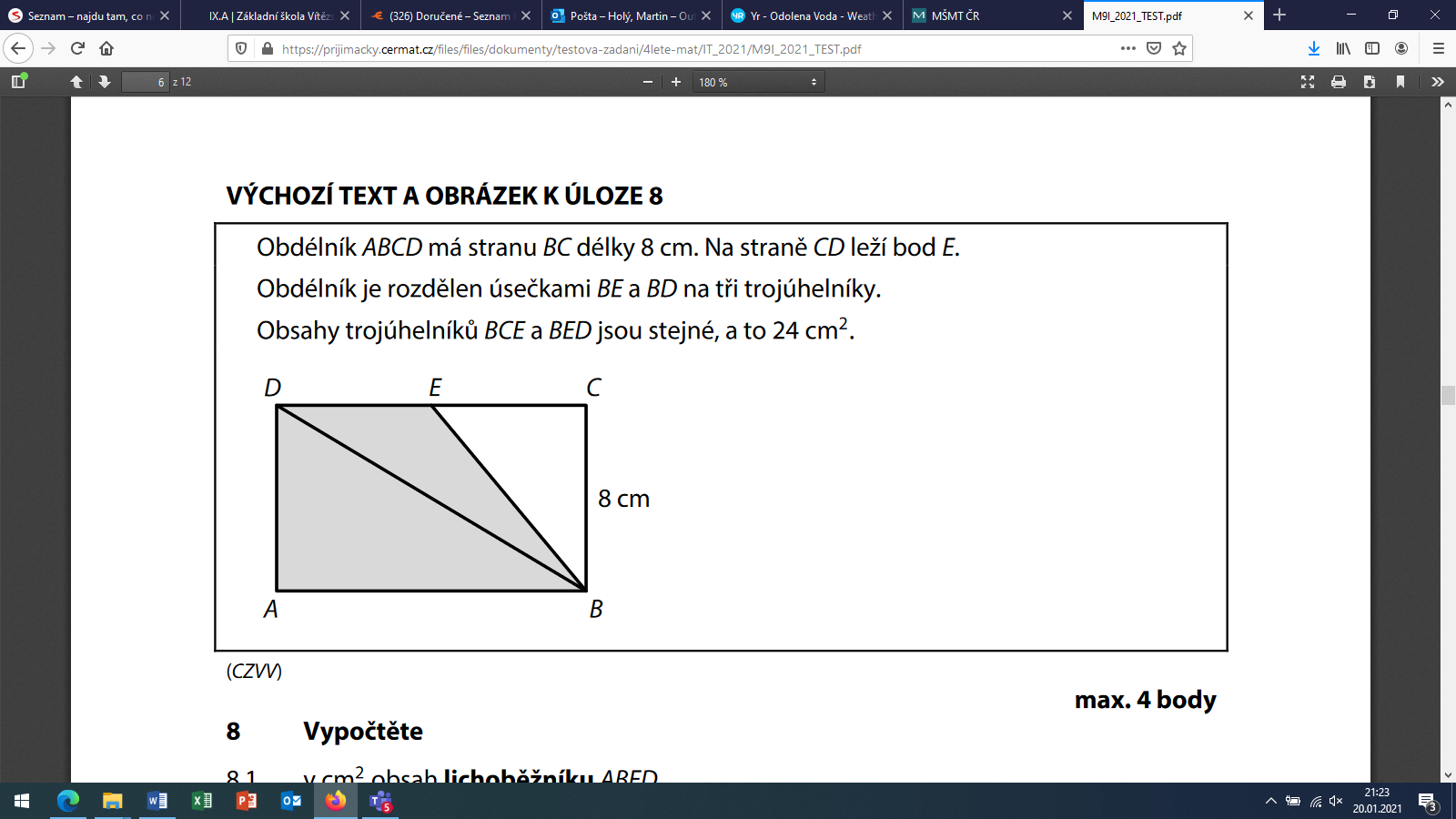 x
x
= 6
= 6
24 cm2
24 cm2
S = 18 . 4
y
x = 6 cm
S = 72 cm2
12
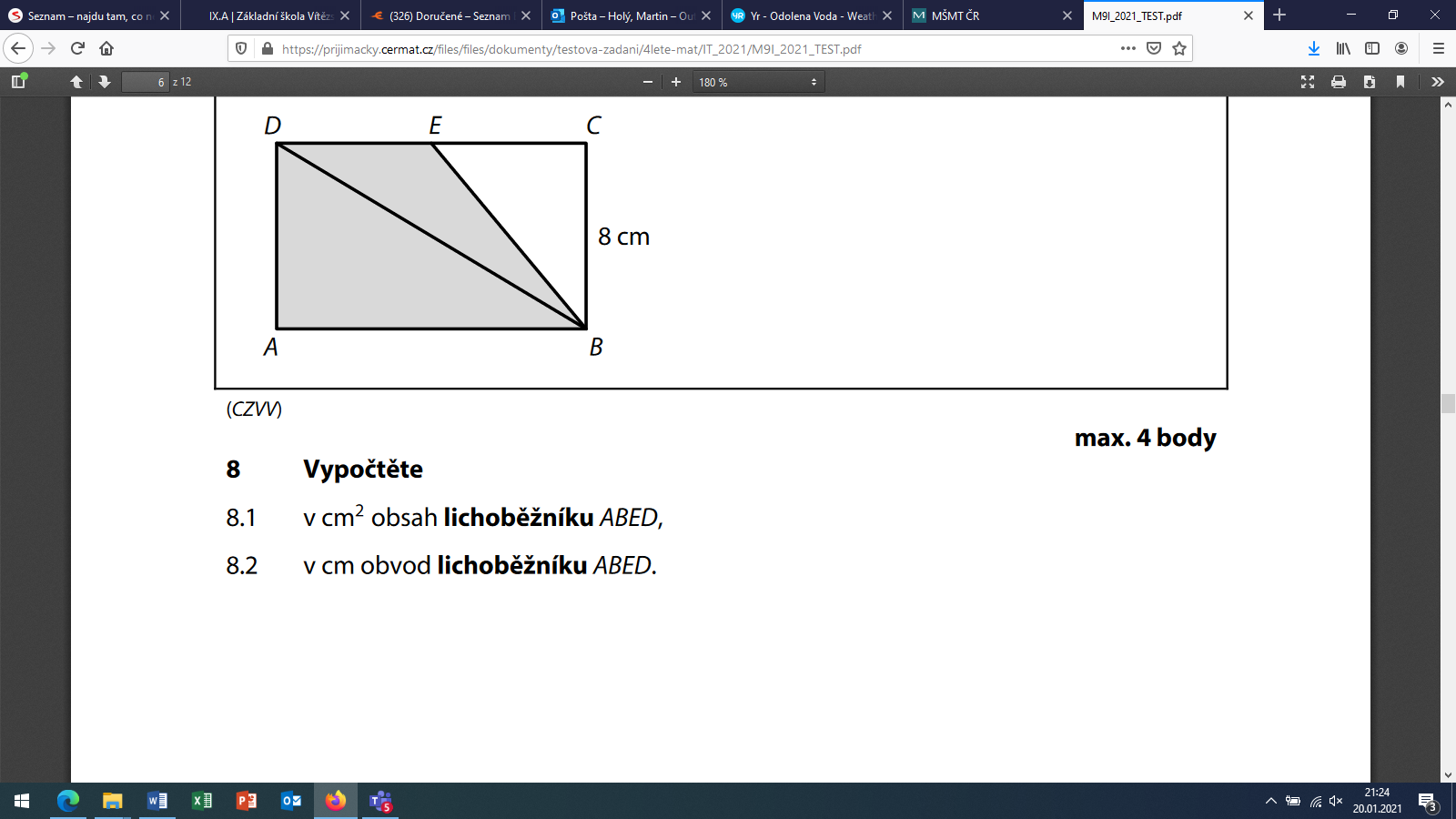 o = 12 + 10 + 6 + 8
y2 = 62 + 82
o = 36 cm
y = 10 cm
9-2021-3
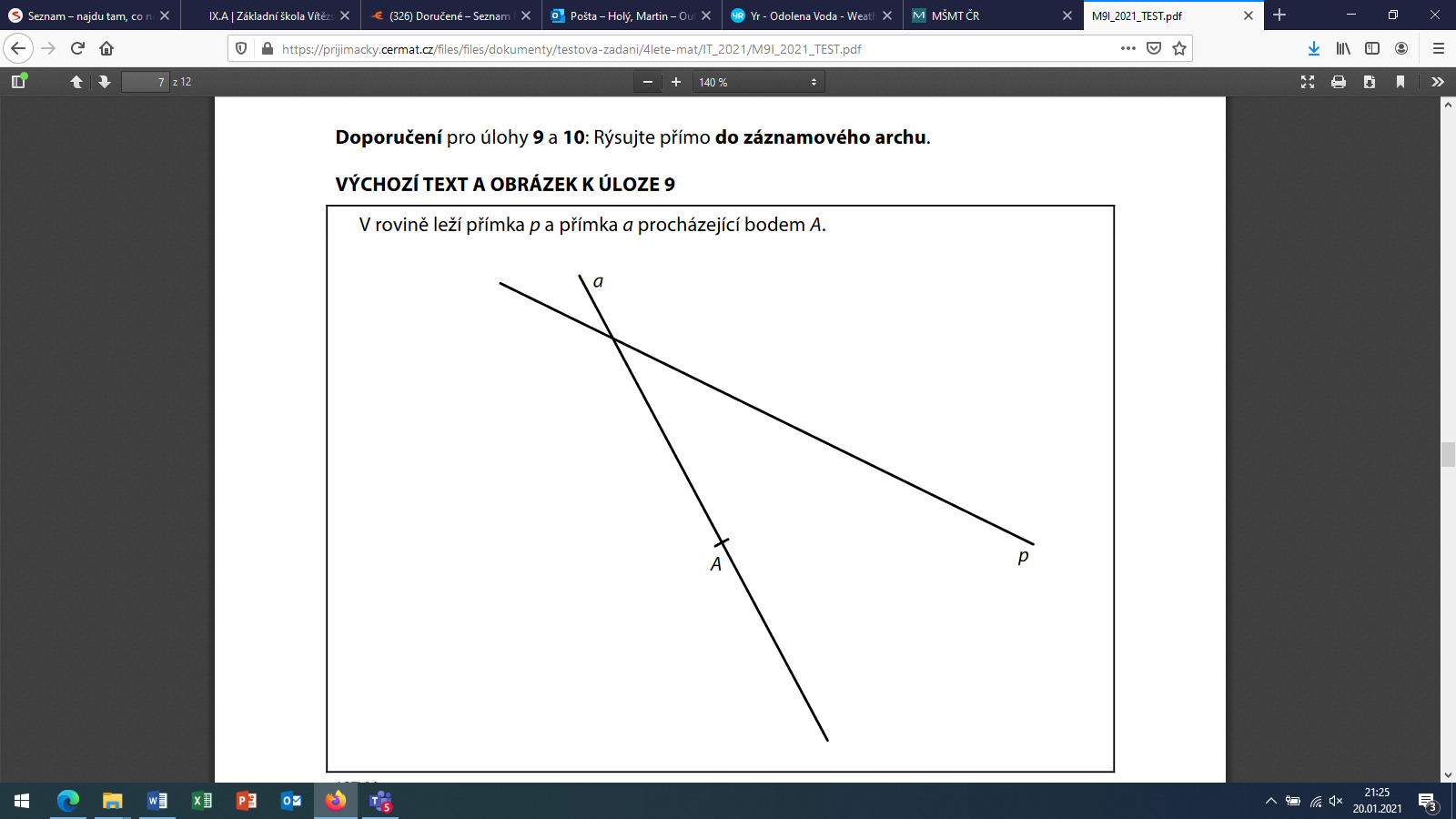 B1
o
C3
D2
C1
B3
D3
C2
D1
B2
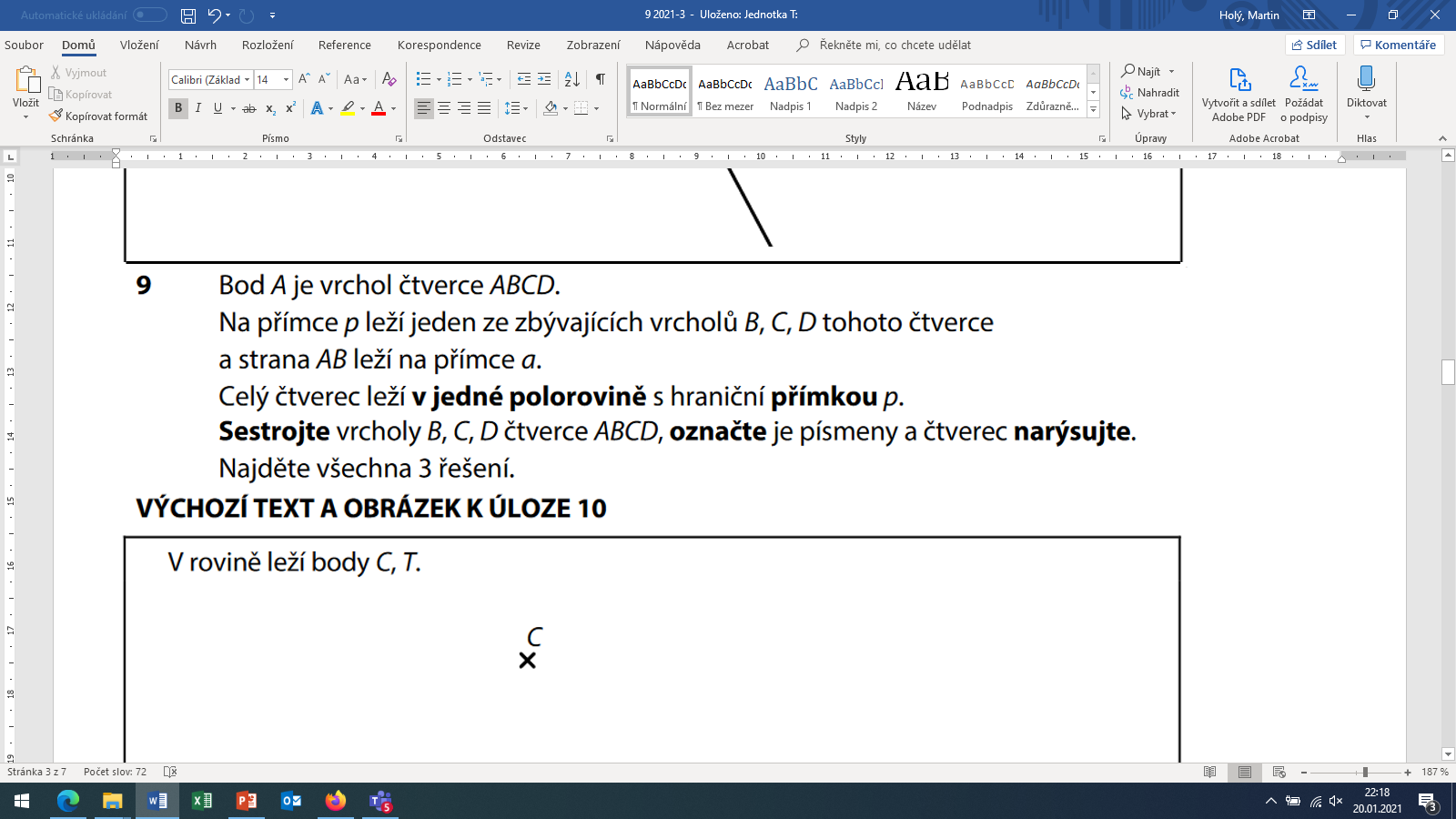 9-2021-3
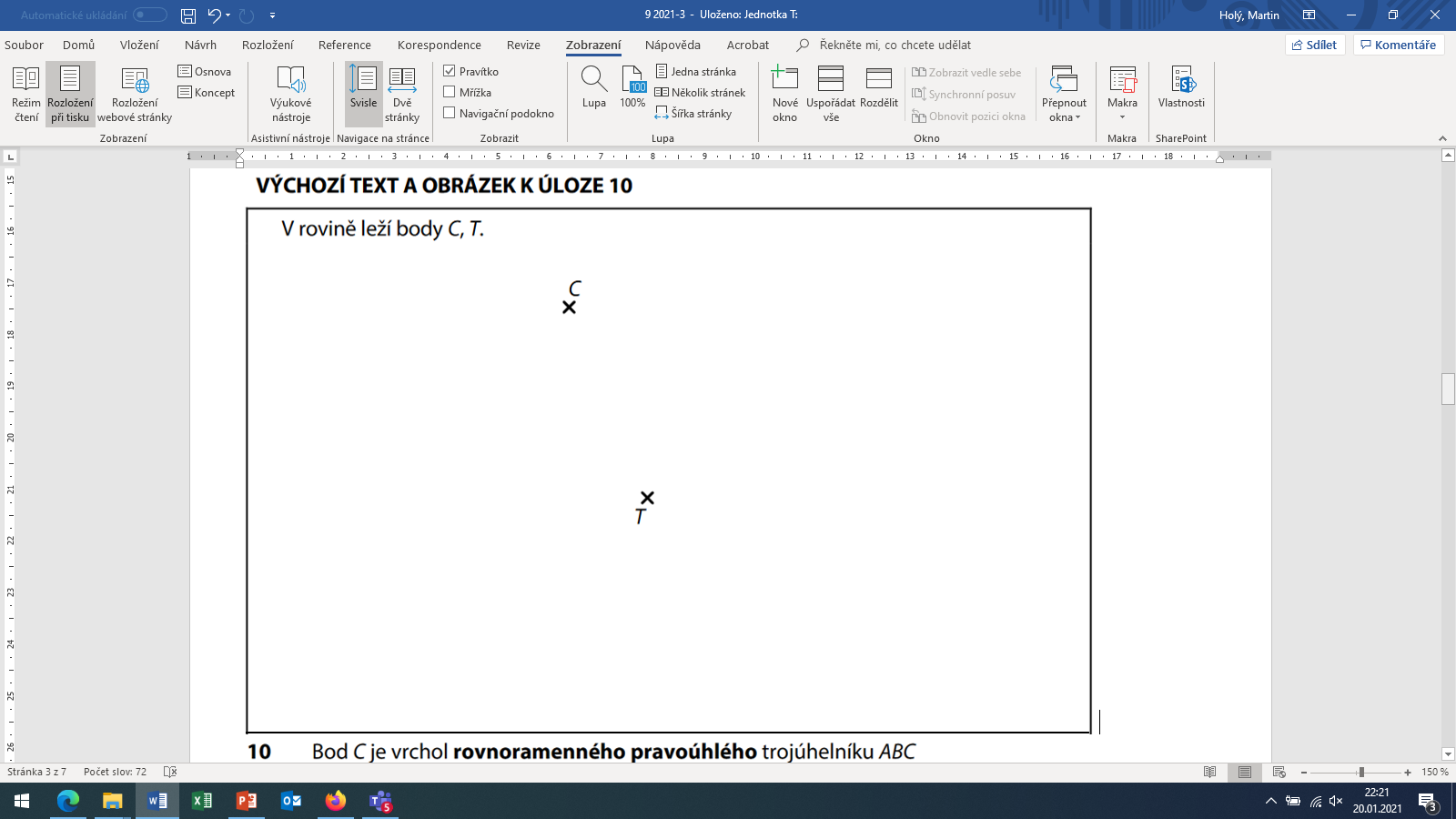 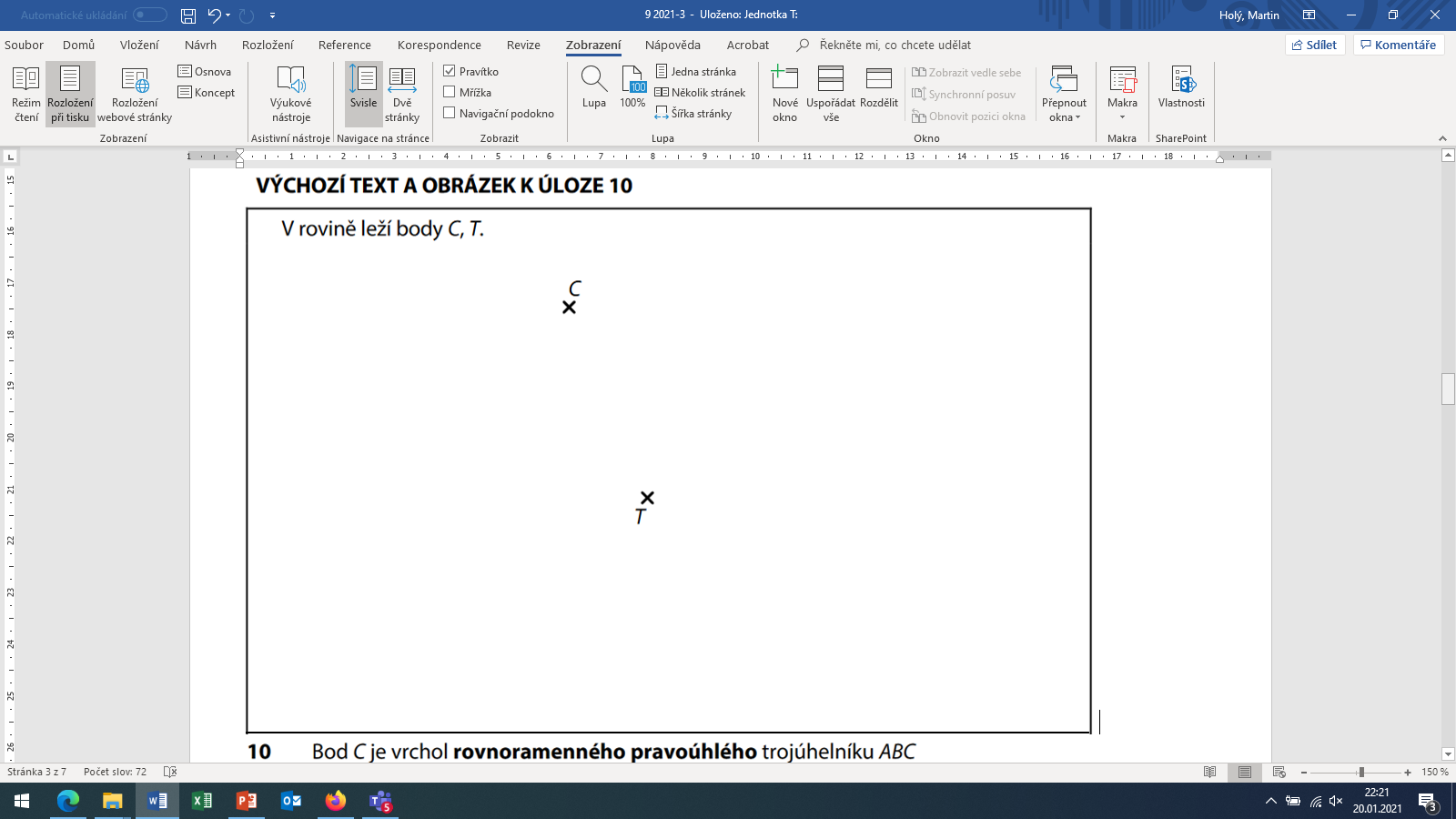 B
Sc
A
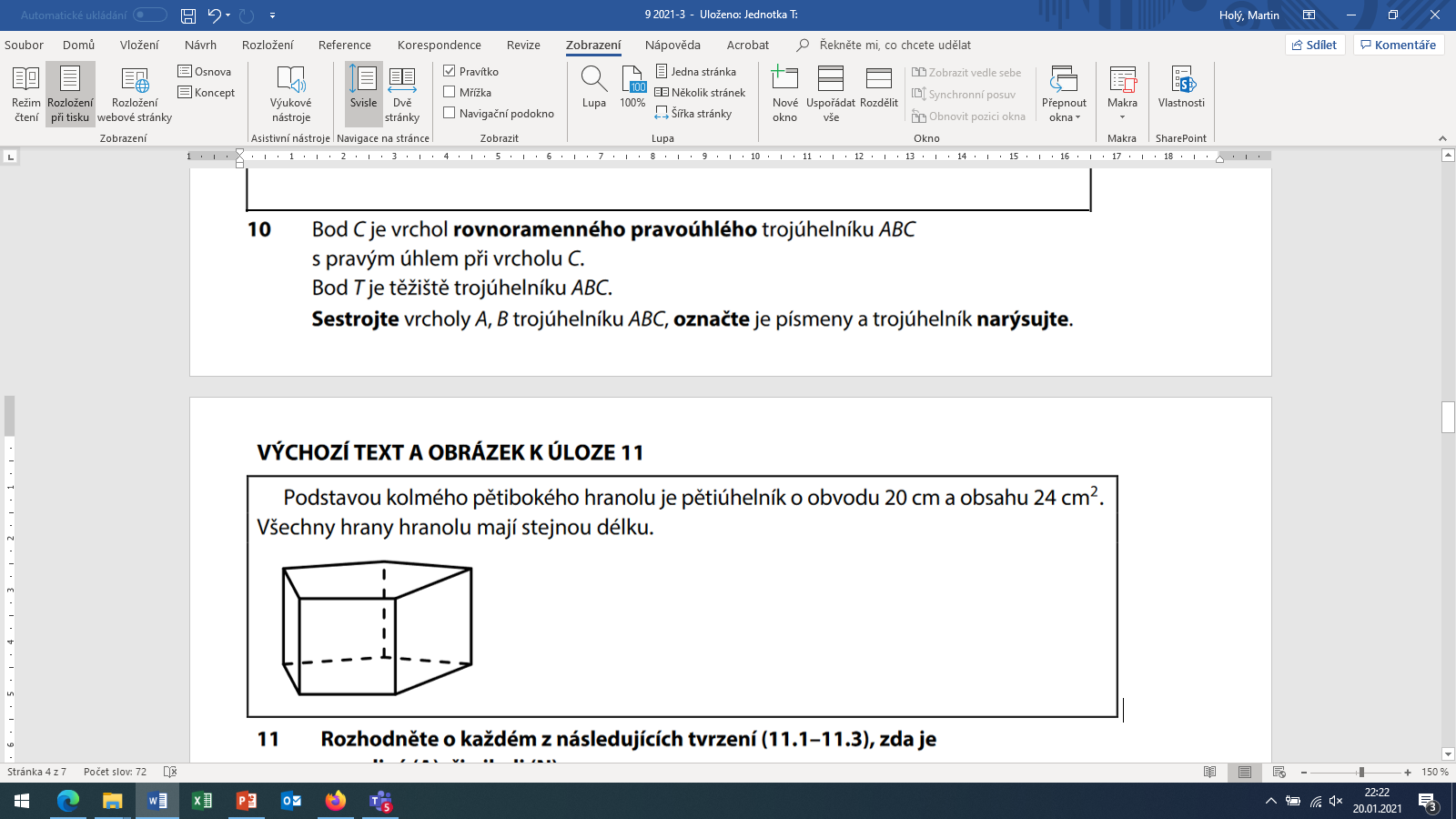 9-2021-3
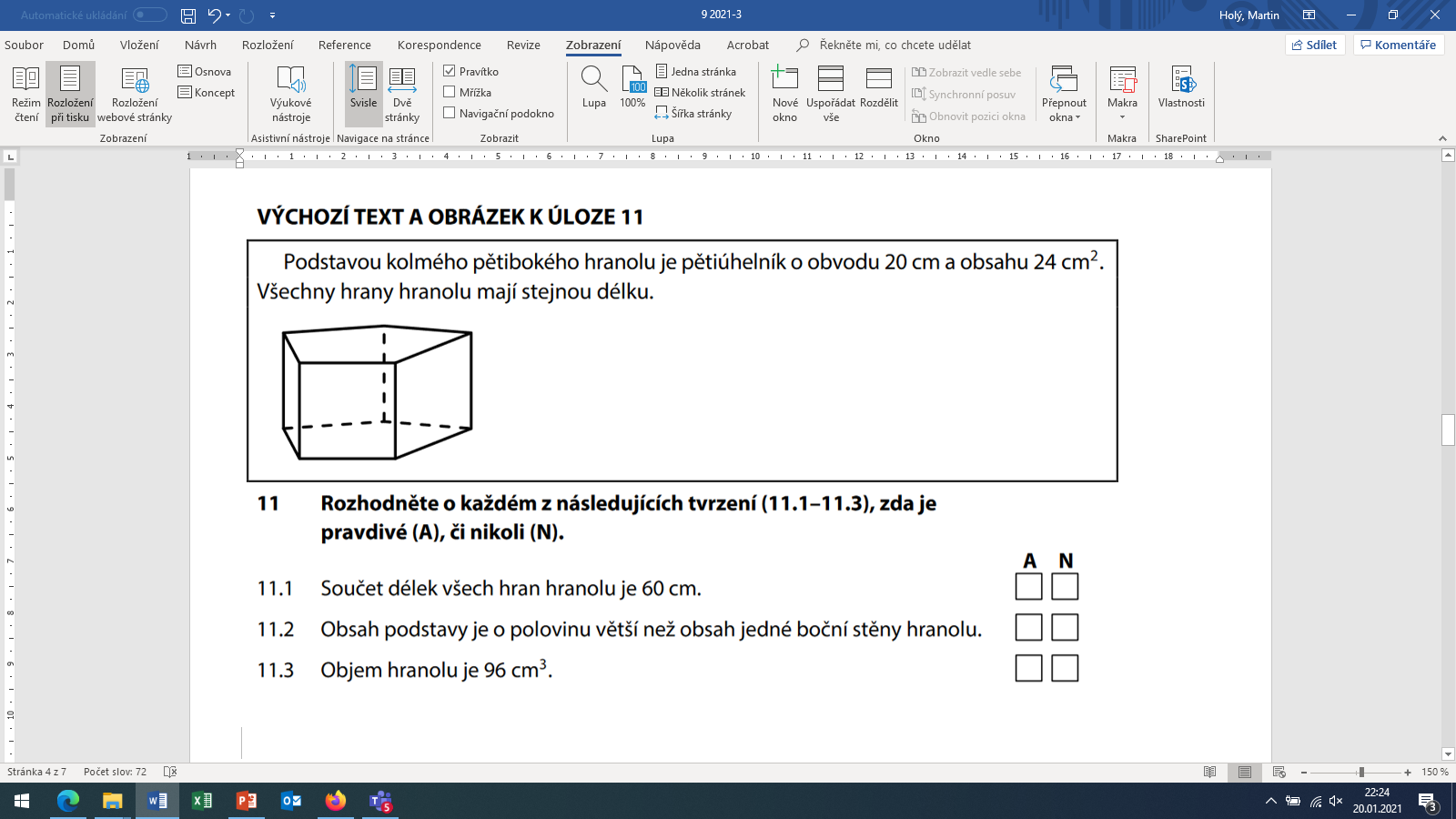 S□ = 4 . 4
a = 20 : 5
S□ = 16 cm2
a = 4 cm
S□
a
počet hran  …. 15
a
4 . 15 = 60 cm
V = Sp . v
V = 24 . 4
V = 96 cm3
9-2021-3
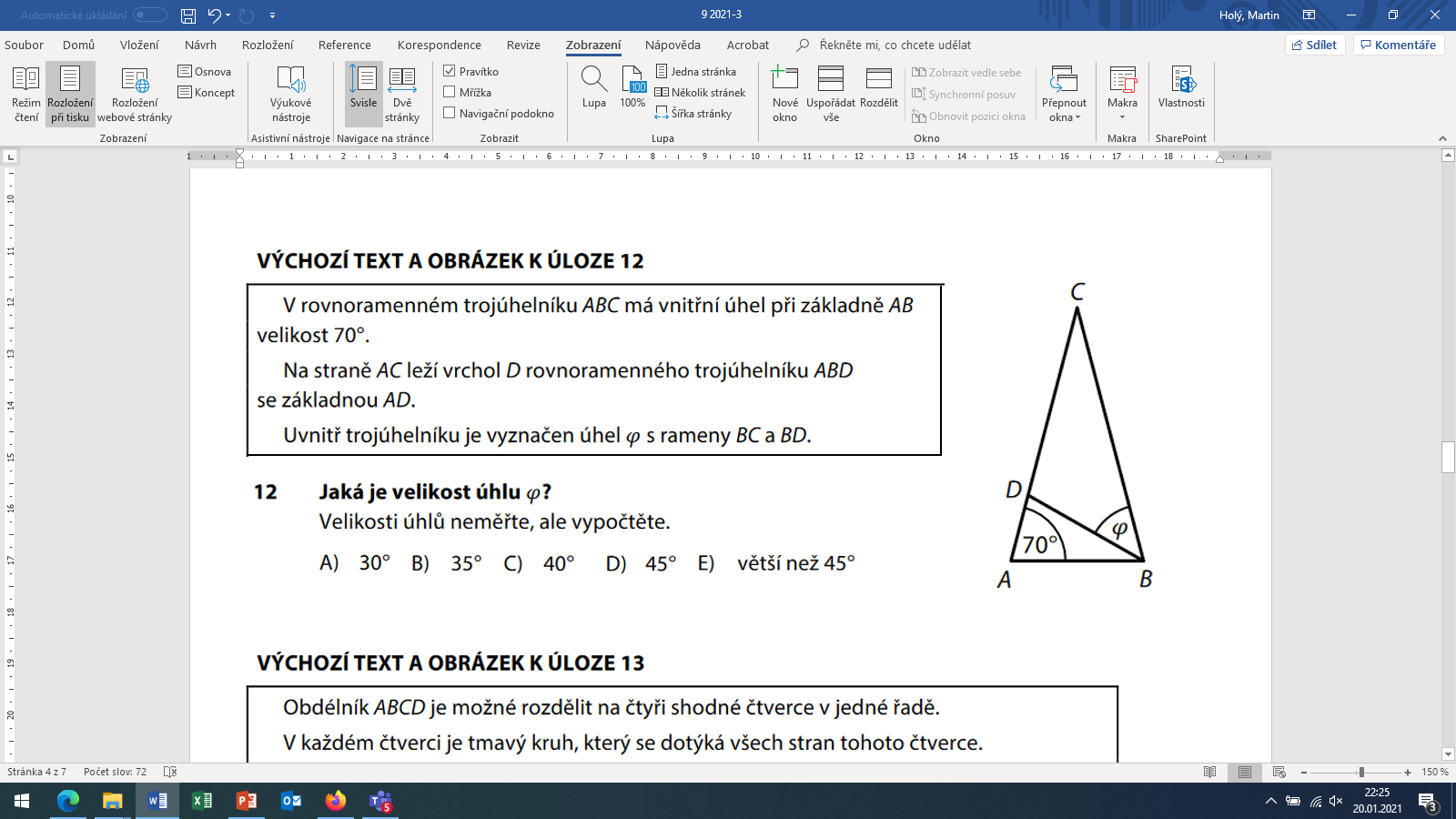 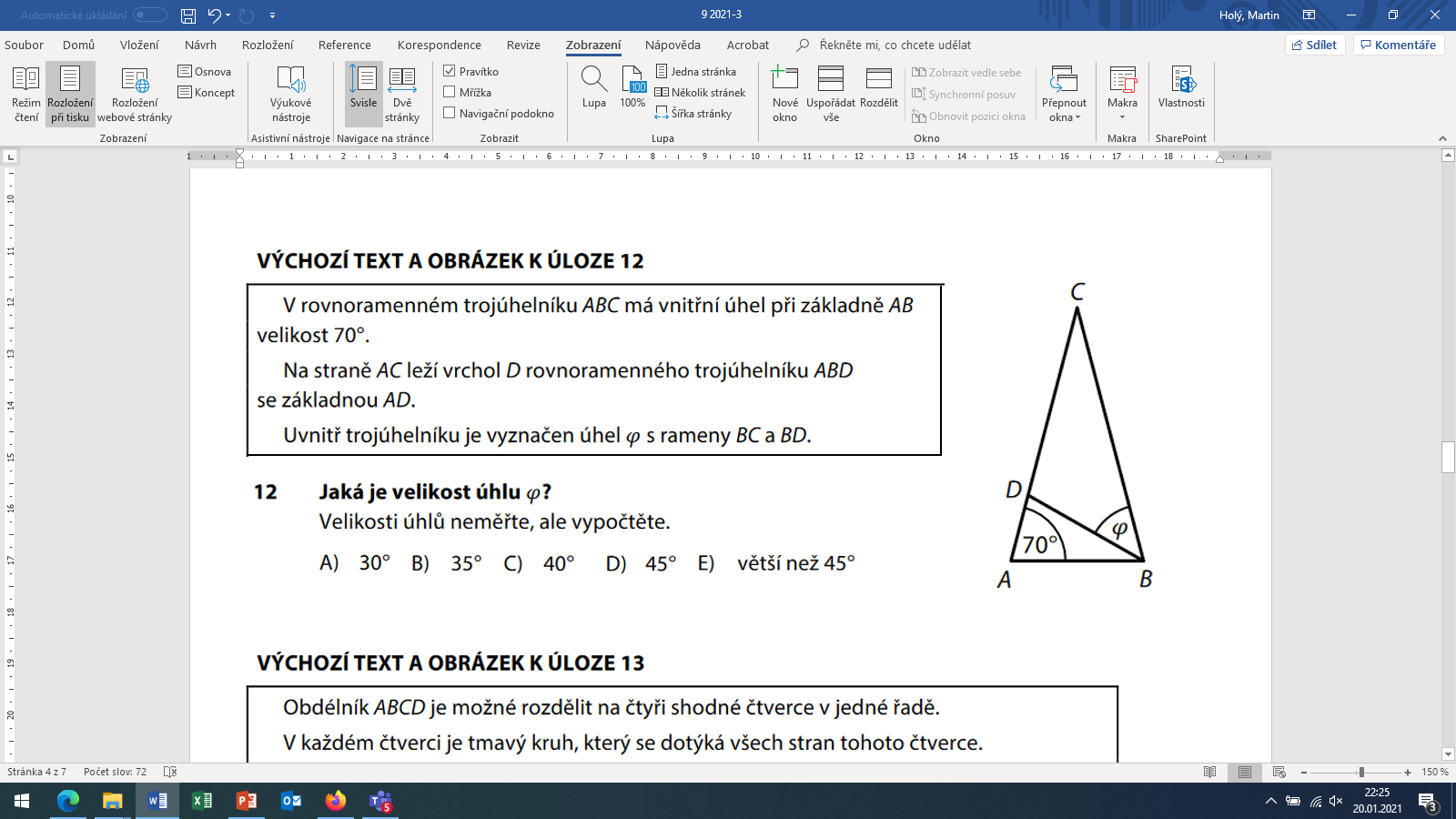 700
1800 - 1400 = 400
φ = 700 - 400 = 300
400
9-2021-3
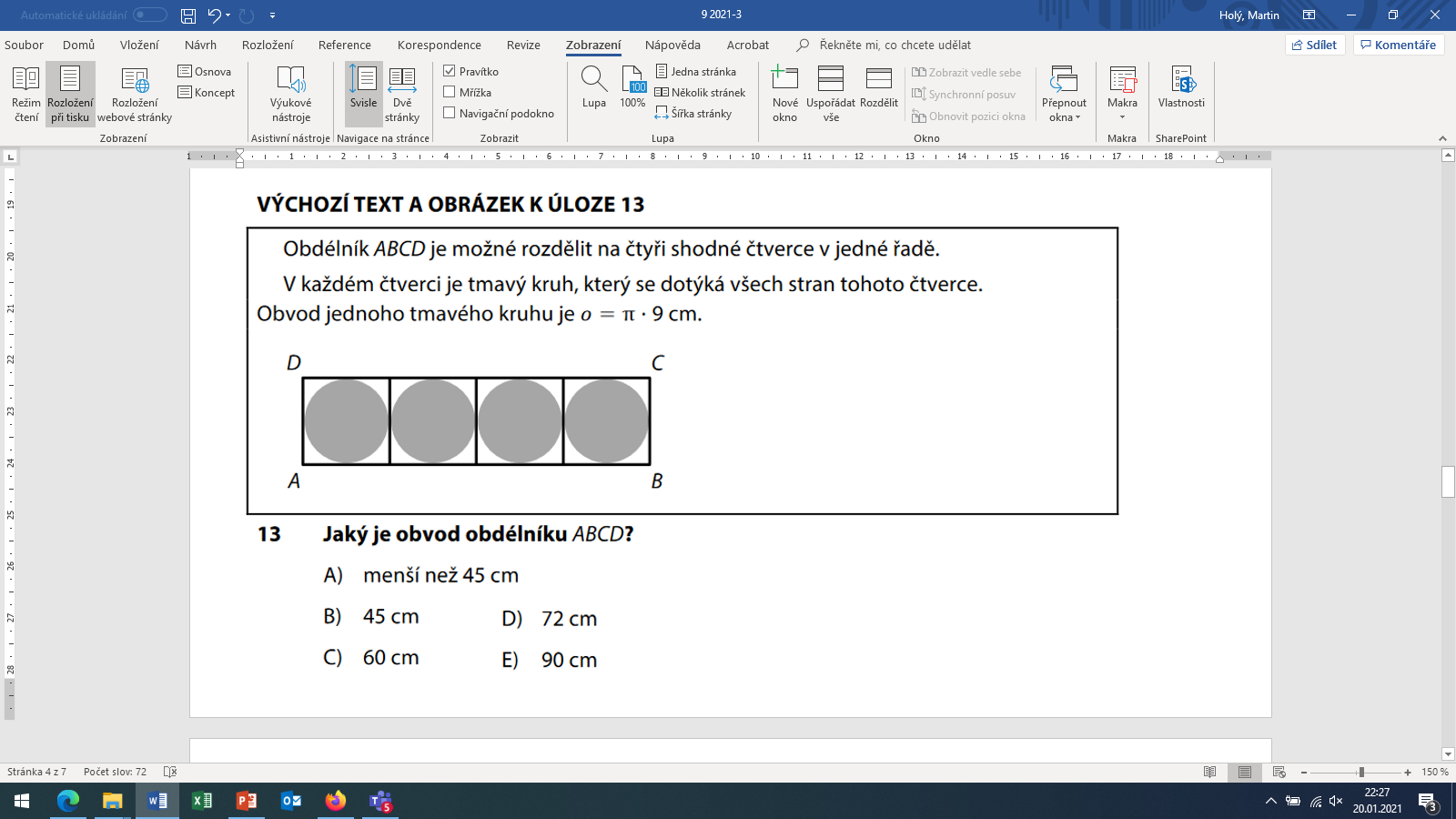 o = π . d = π . 9
9 cm
d = 9 cm
9 cm
d
o = 2.(a + b)
o = 2.(36 + 9)
o = 2.45
o = 90 cm
Jiné řešení:
o = 10 . 9
9-2021-3
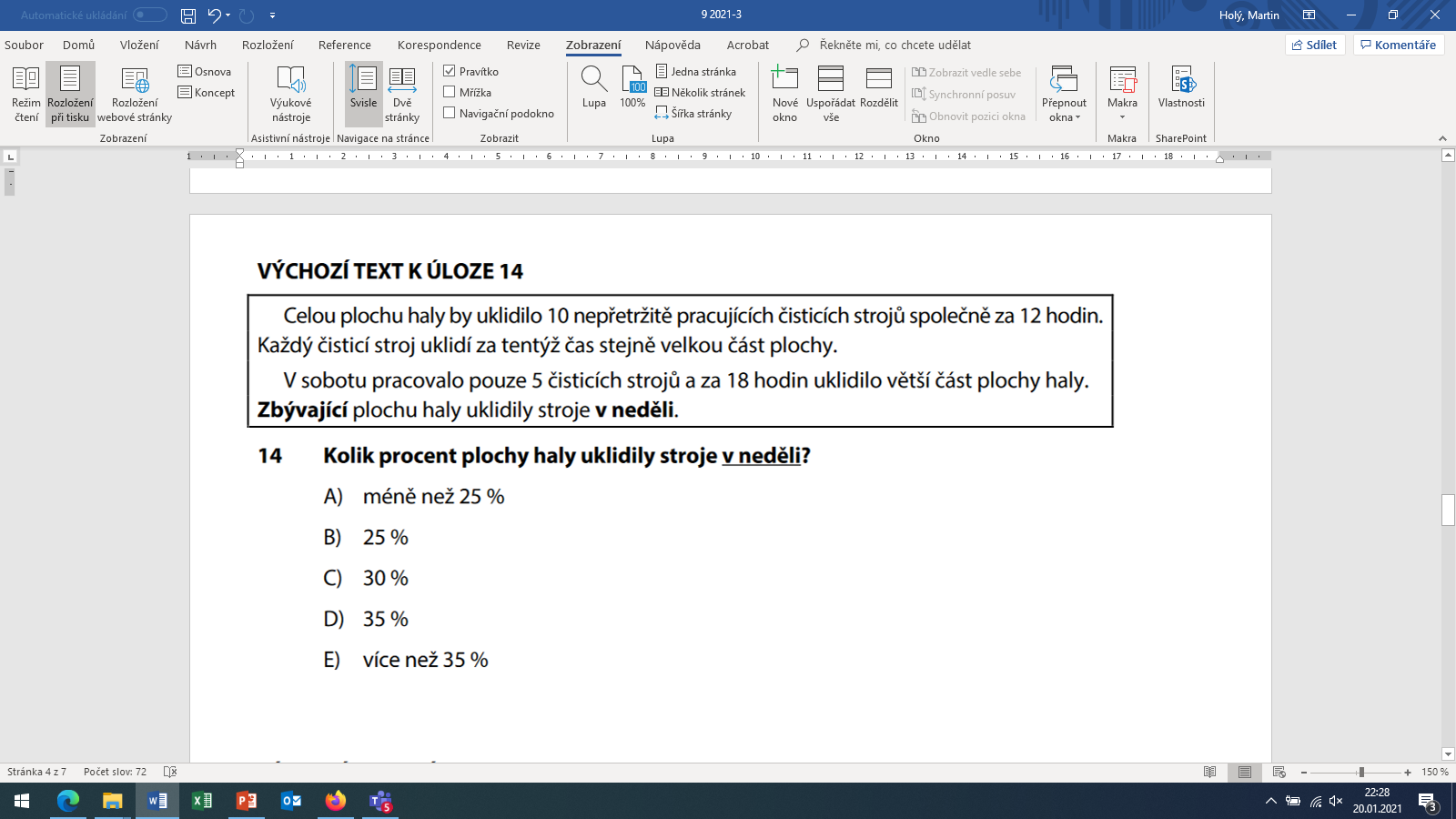 celá plocha:
10 strojů za 12 hodin
5 strojů za 24 hodin
sobota:
neděle:
= 25 %
9-2021-3
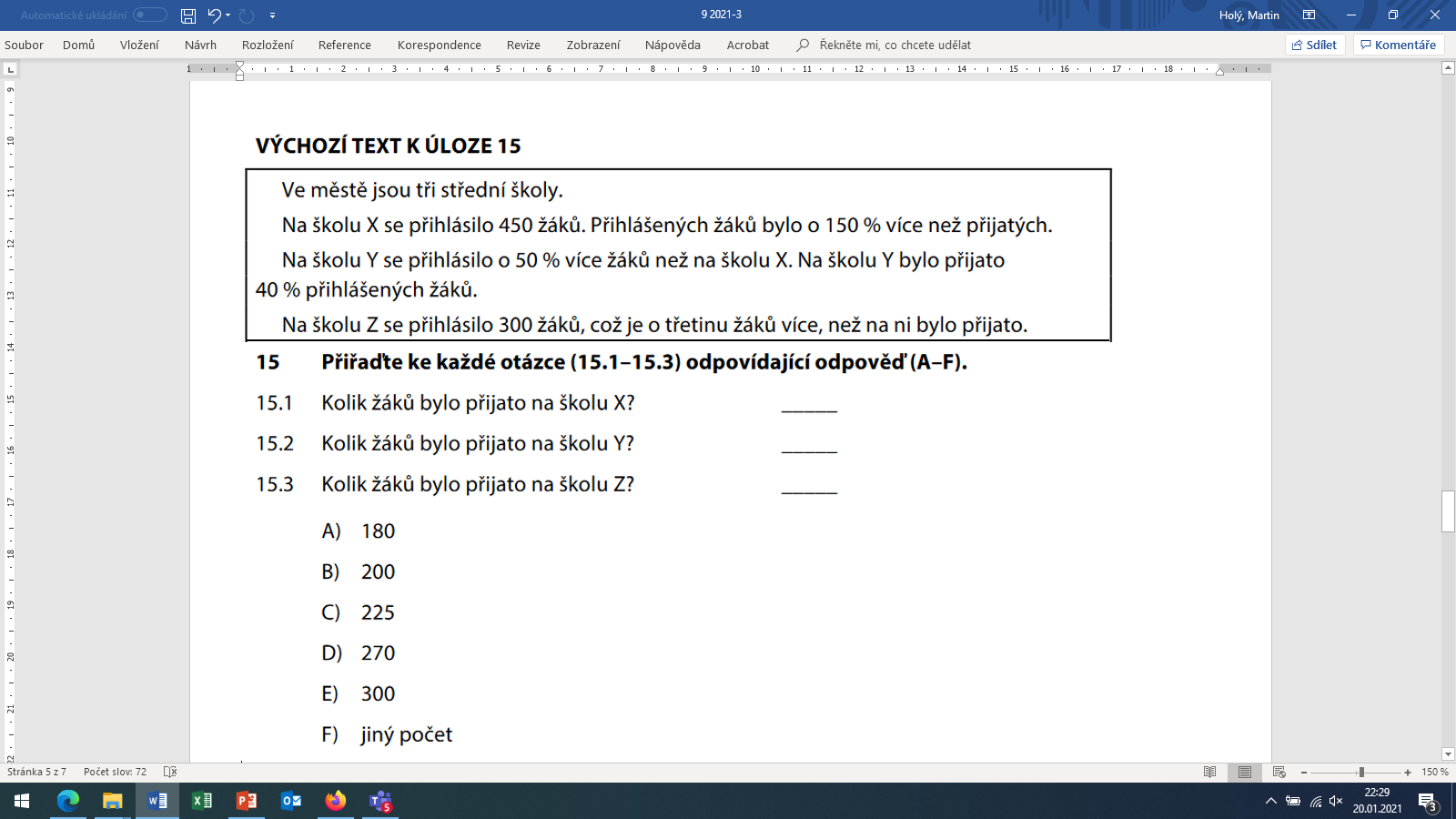 A
D
C
450 …… 250 %
450 …… 100 %
180 …… 100 %
675 …… 150 %
675 …… 100 %
270 …… 40 %
9-2021-3
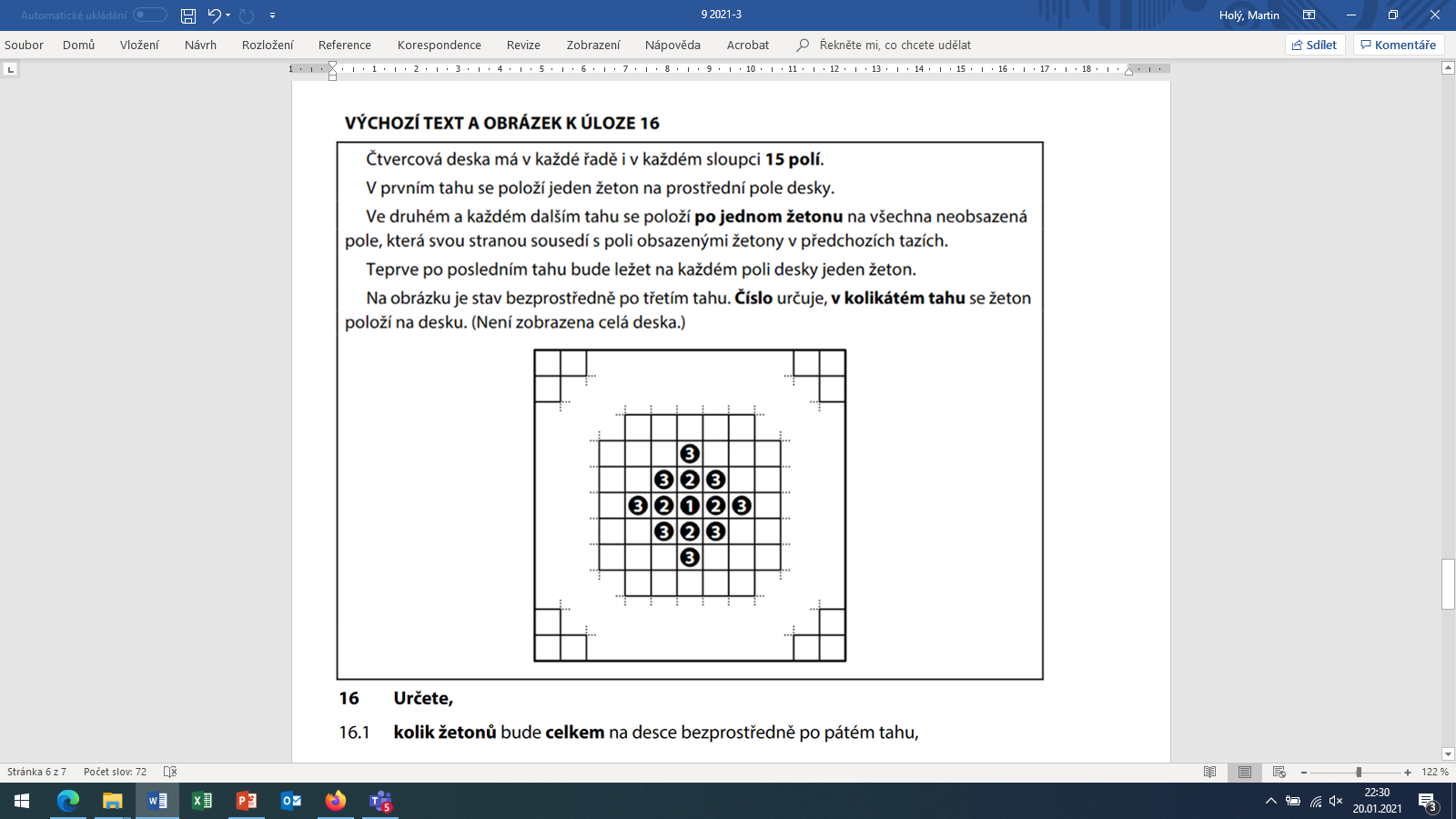 7
15
1
2
3
4
5
1
1
2
3
4
5
6
7
3
4
5
7
8
5
7
12
9
16
11
13
15
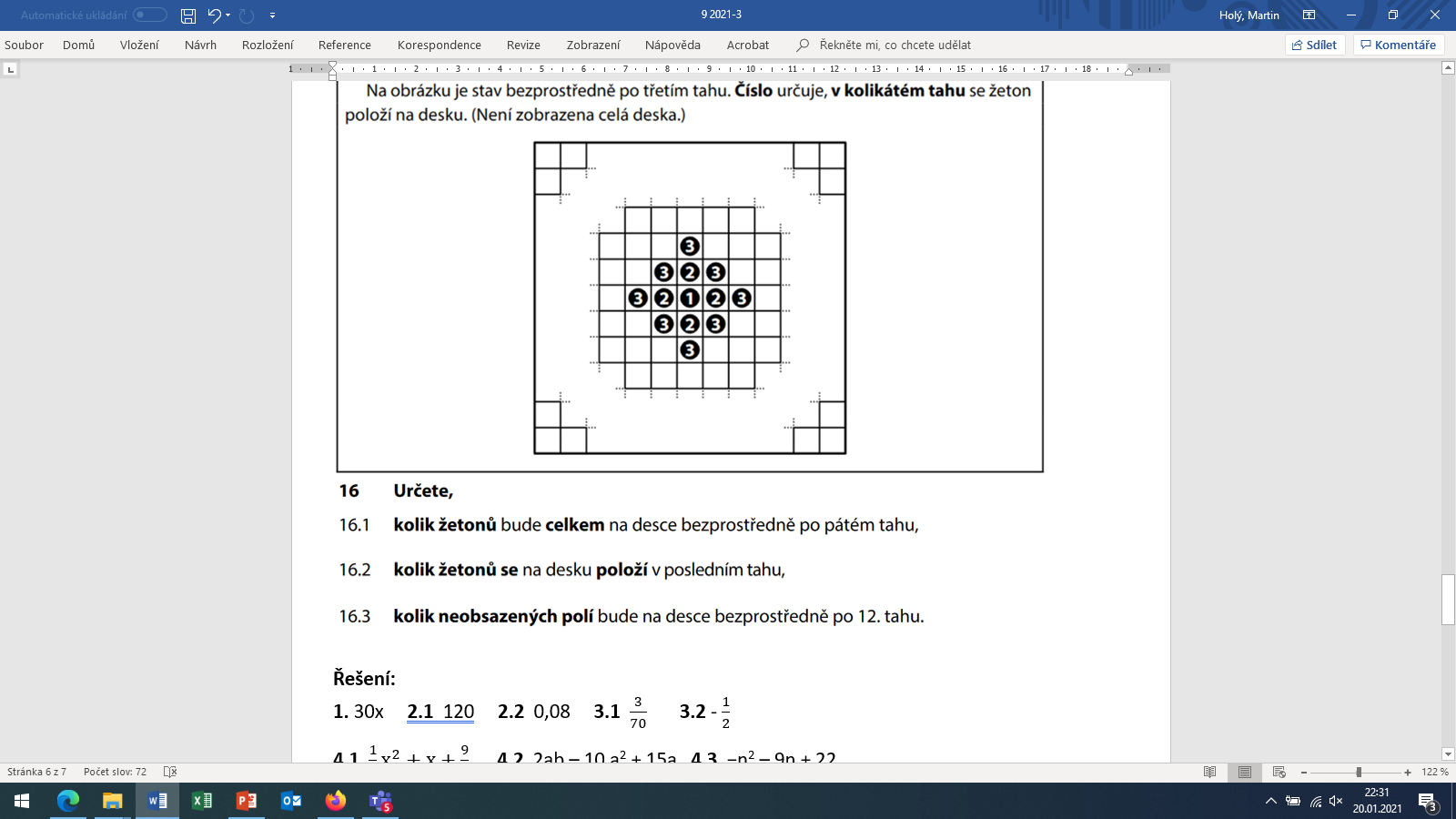 1 + 4 + 8 + 12 + 16 = 41
4 (v rozích)
4 + 8 + 12 = 24